VII SEMAE
VII SEMAE
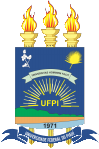 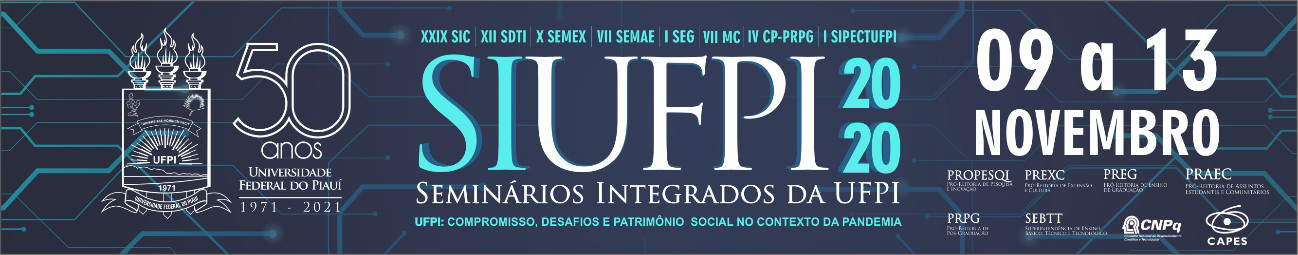 FOTO DO APRESENTADOR





.
TÍTULO DO RELATO DE EXPERIÊNCIA
AUTORES: Silva MS1*; Barros A2; Ferreira JP3
1 Aluno de graduação, Universidade Federal do Piauí (UFPI) - Teresina-PI. E-mail: silva@gmail.com2 Aluna de pós-graduação, Universidade Estadual do Piauí (UESPI). Teresina-PI. 
3 Professor Doutor, Departamento de Filosofia, Universidade Federal do Piauí. Teresina- PI.
MORAES et al., 2012
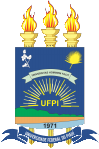 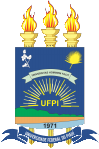 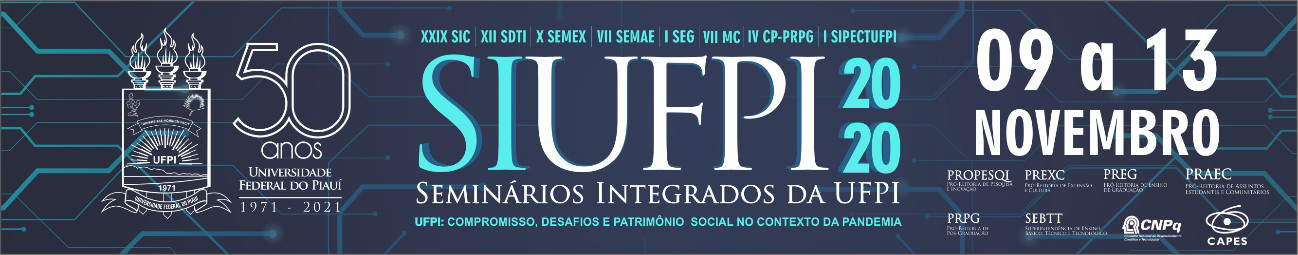 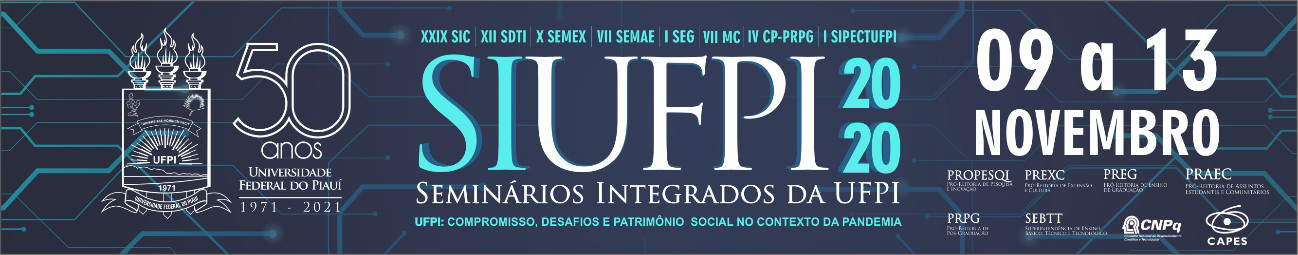 INTRODUÇÃO